химия – это наука о …
1
Майбурова Наталья Анатольевна
10.10.2012
Вещество – это то, из чего состоит физическое тело.
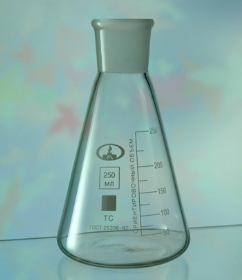 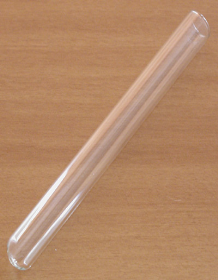 колба и пробирка – тела, вещество -
стекло
Подберите соответствующие тела и вещества
древесина
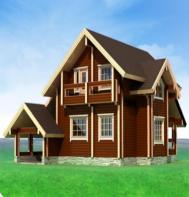 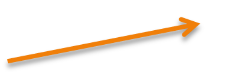 кирпич
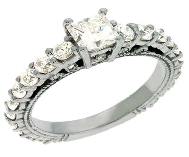 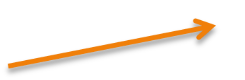 золото
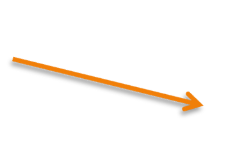 дом
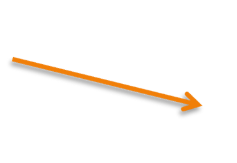 медь
кольцо
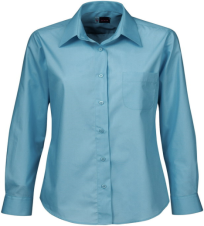 пластмасса
нейлон
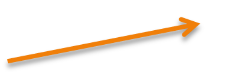 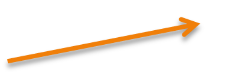 хлопок
рубашка
Свойства вещества – это признаки, по которым вещества отличаются друг от друга или сходны между собой
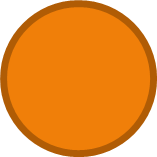 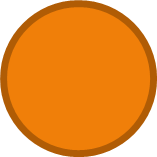 запах
плотность
раствори
мость
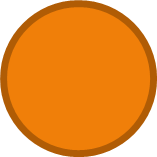 цвет
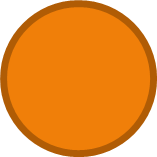 свойства
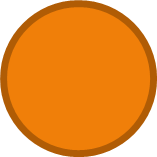 температуры 
кипения и 
плавления
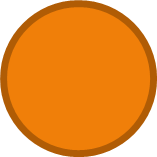 агрегатное 
состояние
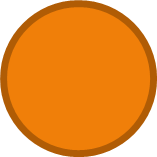 тепло- и электро
проводность
Вещества и их свойства
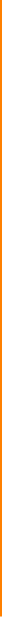 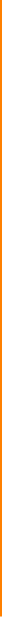 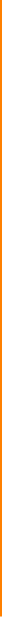 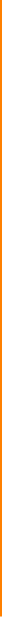 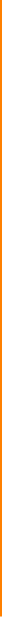 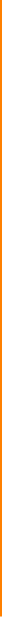 тепло-, электро
проводность
агрегат 
состоян
Т кип
Т плав
растворим 
в воде
вещество
цвет
запах
плотность
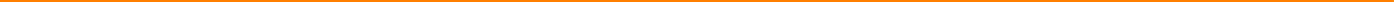 поваренная 
соль
801°С
1465°С
проводит
 (раствор)
тверд
белый
растворим
2,165
нет
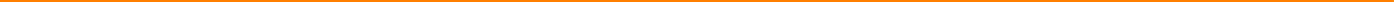 серебристо-
серый
660°С,
2500°С
проводит
2,699
нет
алюминий
не раствор
тверд
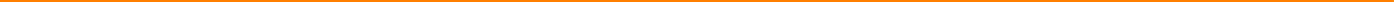 100°С
0°С
___
нет
1
не проводит
жидкость
без цвета
вода
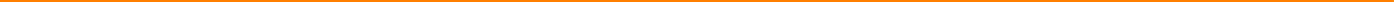 хорошо 
раств
аммиак
газ
___
не проводит
без цвета
резкий
-33°С
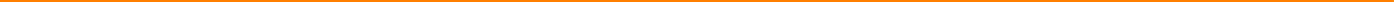 Свойства                       Применение
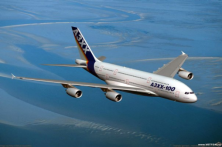 прочный в сплавах, 
пластичный, легкий
алюминий
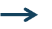 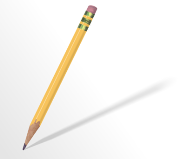 графит
хрупкий, серого цвета
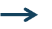 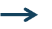 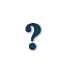 медь
?
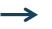 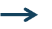 Превращения веществ – это явления
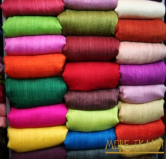 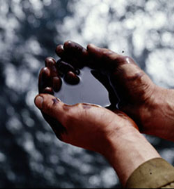 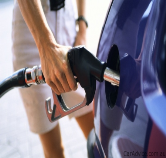 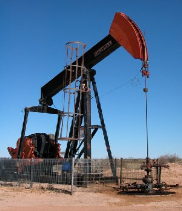 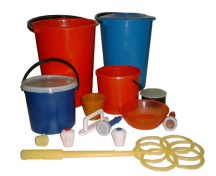 Использованы материалы:
1.http://images.yandex.ru/yandsearch?p=1&text=%D0%BA%D0%B0%D1%80%D1%82%D0%B8%D0%BD%D0%BA%D0%B0%20%D0%BA%D0%BE%D0%BB%D0%B1%D1%8B&noreask=1&img_url=www.nordlab.net%2Fkolba_koni4eskaya_so_shlifom_TC_s_deleniyami.jpeg&pos=21&rpt=simage&lr=19
2.http://images.yandex.ru/yandsearch?p=2&text=%D0%BA%D0%B0%D1%80%D1%82%D0%B8%D0%BD%D0%BA%D0%B0%20%D0%9F%D0%A0%D0%9E%D0%91%D0%98%D0%A0%D0%9A%D0%98&img_url=uchkom43.ru%2Fcomponents%2Fcom_virtuemart%2Fshop_image%2Fproduct%2F_________________4d7899276ba25.jpg&pos=45&rpt=simage
3.http://images.yandex.ru/yandsearch?text=%D0%BA%D0%B0%D1%80%D1%82%D0%B8%D0%BD%D0%BA%D0%B0%20%D0%B4%D0%BE%D0%BC&noreask=1&img_url=cat190-page86.pluspicture.ru%2Fimages%2F167%2F190%2Forig_848_12976698523DrRR7ztQ5.jpg&pos=3&rpt=simage&lr=19
4.http://images.yandex.ru/yandsearch?text=%D0%BA%D0%B0%D1%80%D1%82%D0%B8%D0%BD%D0%BA%D0%B0%20%D0%BA%D0%BE%D0%BB%D1%8C%D1%86%D0%BE&noreask=1&img_url=justingunter.files.wordpress.com%2F2008%2F03%2Fdiamond-ring.jpg&pos=7&rpt=simage&lr=19
5.http://images.yandex.ru/yandsearch?text=%D0%BA%D0%B0%D1%80%D1%82%D0%B8%D0%BD%D0%BA%D0%B0%20%D1%80%D1%83%D0%B1%D0%B0%D1%88%D0%BA%D0%B0&noreask=1&img_url=www.ogram.ru%2Fimg%2FThe_Catalogue%2F3178L40.jpg&pos=0&rpt=simage&lr=19
6.http://images.yandex.ru/yandsearch?text=%D0%BA%D0%B0%D1%80%D1%82%D0%B8%D0%BD%D0%BA%D0%B0%20%D1%81%D0%B0%D0%BC%D0%BE%D0%BB%D0%B5%D1%82&noreask=1&img_url=cs08.vkontakte.ru%2Fu356292%2F1025628%2Fx_cacbbfb164.jpg&pos=6&rpt=simage&lr=19
7.http://images.yandex.ru/yandsearch?p=1&text=%D0%BA%D0%B0%D1%80%D1%82%D0%B8%D0%BD%D0%BA%D0%B0%20%D0%BA%D0%B0%D1%80%D0%B0%D0%BD%D0%B4%D0%B0%D1%88&noreask=1&img_url=www.nngasu.ru%2Fentrant%2Fpriemnay%2F2011%2Ffiles%2Fteachers.png&pos=23&rpt=simage&lr=19
8.http://images.yandex.ru/yandsearch?text=%D0%BA%D0%B0%D1%80%D1%82%D0%B8%D0%BD%D0%BA%D0%B0%20%D0%B4%D0%BE%D0%B1%D1%8B%D1%87%D0%B0%20%D0%BD%D0%B5%D1%84%D1%82%D1%8C&img_url=img.nur.kz%2Fn%2F05%2F6%2Fneft2802_250.jpg&pos=1&rpt=simage
9.http://images.yandex.ru/yandsearch?text=%D0%BA%D0%B0%D1%80%D1%82%D0%B8%D0%BD%D0%BA%D0%B0%20%D1%82%D0%BE%D0%BF%D0%BB%D0%B8%D0%B2%D0%BE&noreask=1&img_url=www.caradvice.com.au%2Fwp-content%2Fuploads%2F2010%2F11%2F41.jpg&pos=13&rpt=simage&lr=19
10.http://images.yandex.ru/yandsearch?text=%D0%BA%D0%B0%D1%80%D1%82%D0%B8%D0%BD%D0%BA%D0%B0%20%D1%82%D0%BA%D0%B0%D0%BD%D1%8C&noreask=1&img_url=ru.all.biz%2Fimg%2Fru%2Fcatalog%2F568136.jpeg&pos=15&rpt=simage&lr=19
11.http://images.yandex.ru/yandsearch?p=4&text=%D0%BA%D0%B0%D1%80%D1%82%D0%B8%D0%BD%D0%BA%D0%B0%20%D0%BF%D0%BB%D0%B0%D1%81%D1%82%D0%BC%D0%B0%D1%81%D1%81%D0%B0&noreask=1&img_url=www.vemz.mari-el.ru%2Fproducts%2Fprod4-2.jpg&pos=91&rpt=simage&lr=19